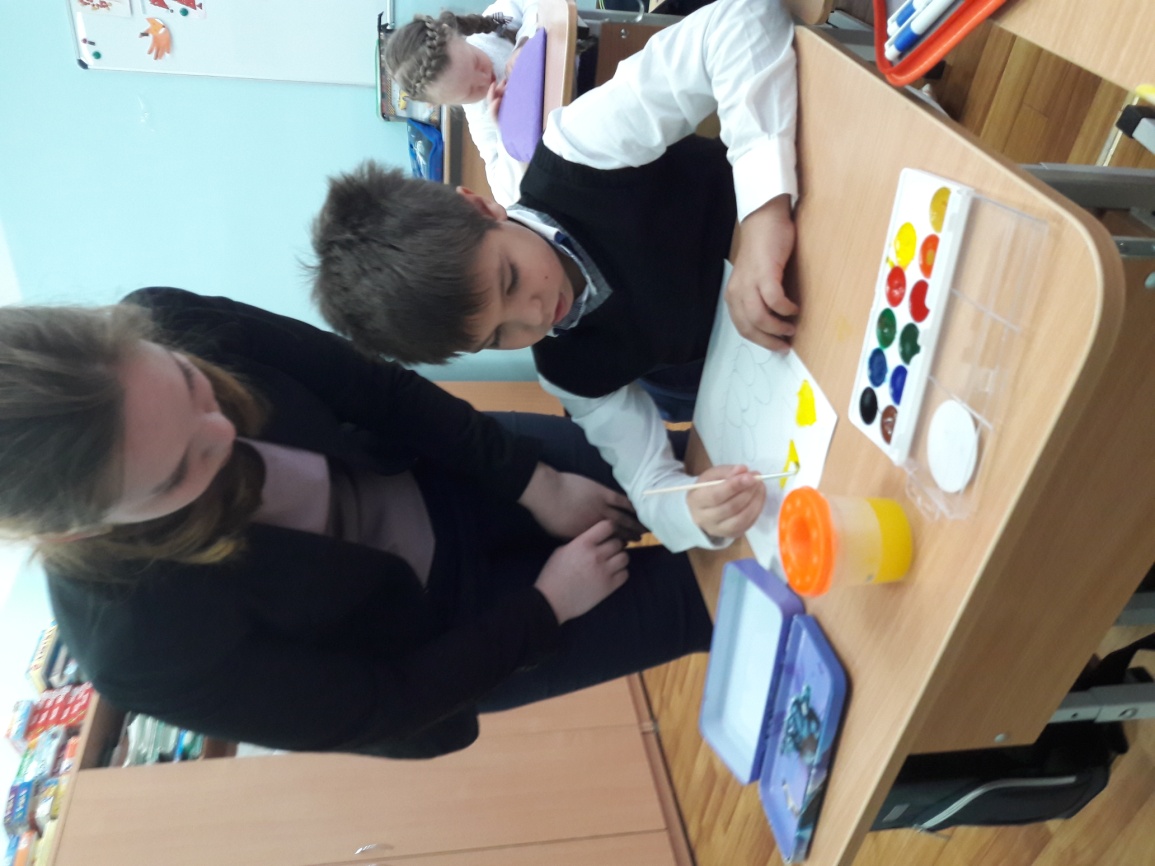 «Учитель должен быть, прежде всего, человеком. Любите не школу, а детей, приходящих в школу, любите не книги о действительности, а саму действительность…» (П. Блонский)
«Педагогика хочет вырастить всесторонне развитого человека. Так прежде пусть изучит все его стороны.»  (К. Д. Ушинский)
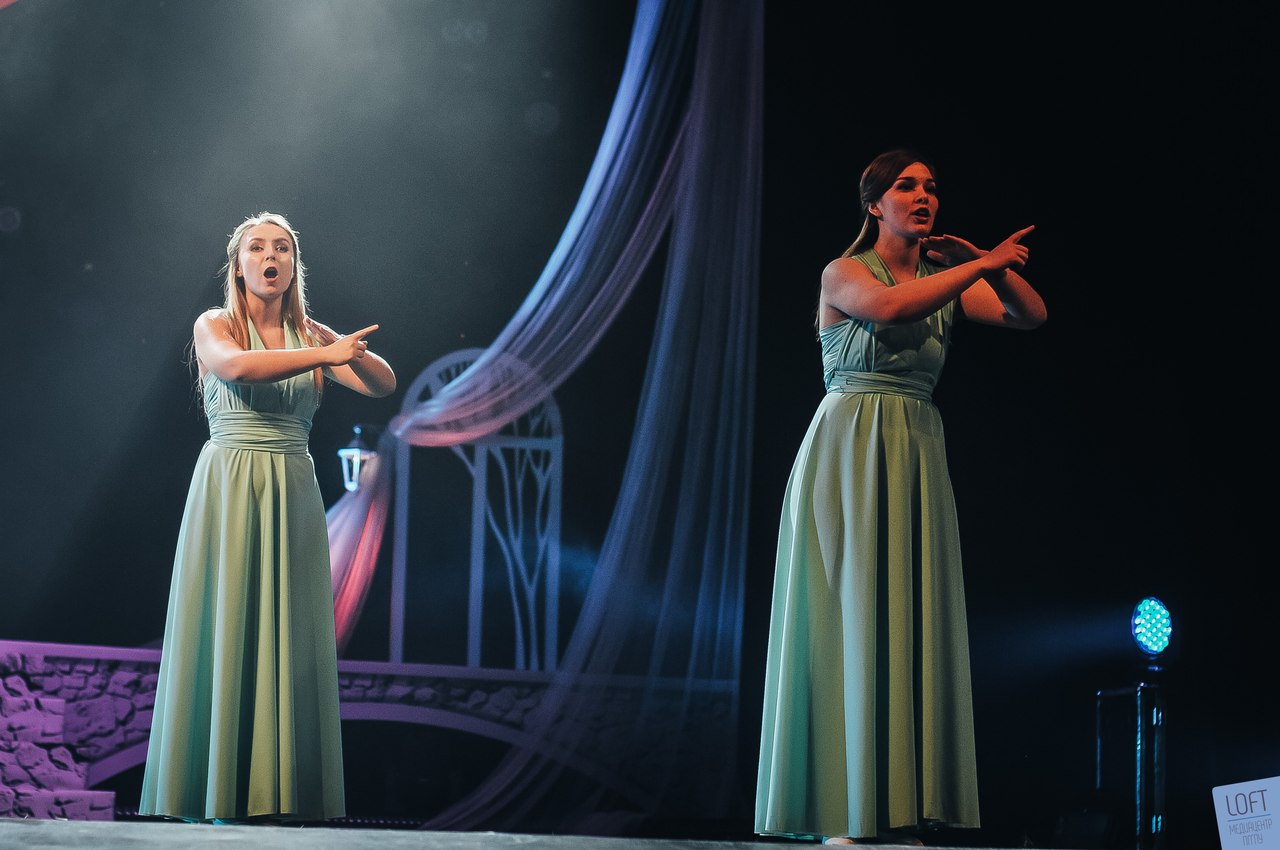 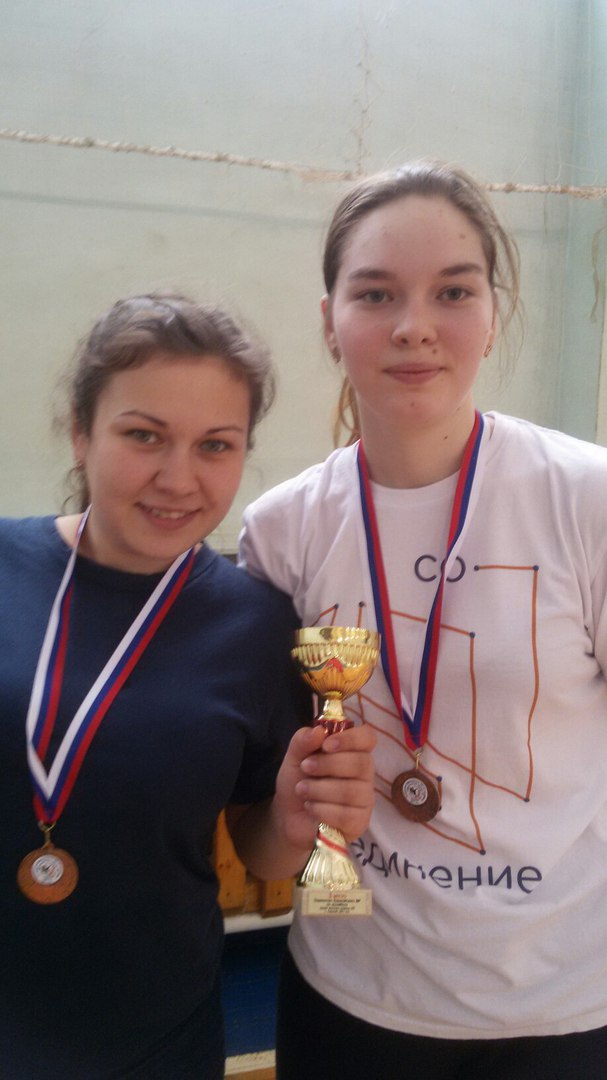 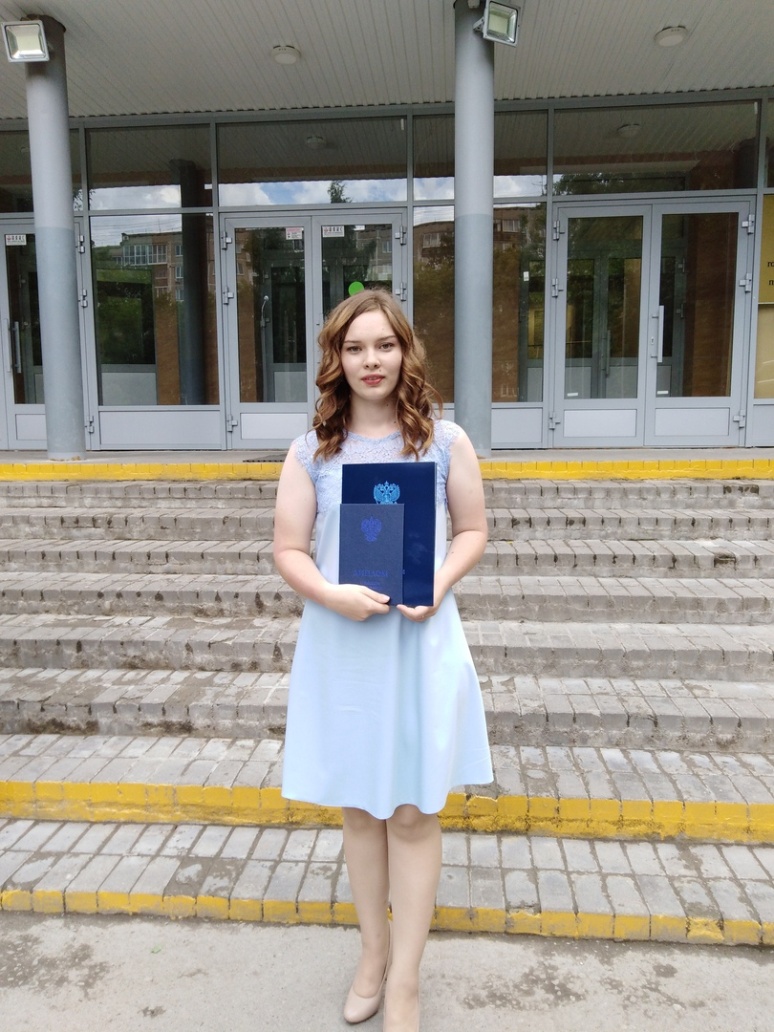 «Многому я научился у своих наставников, еще большему у своих товарищей…
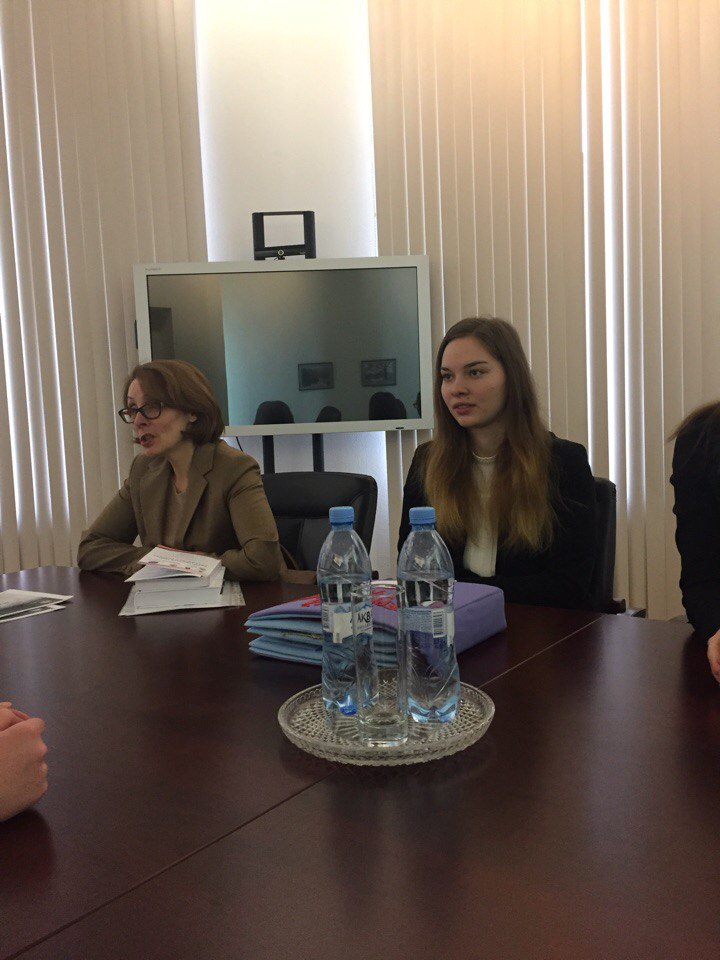 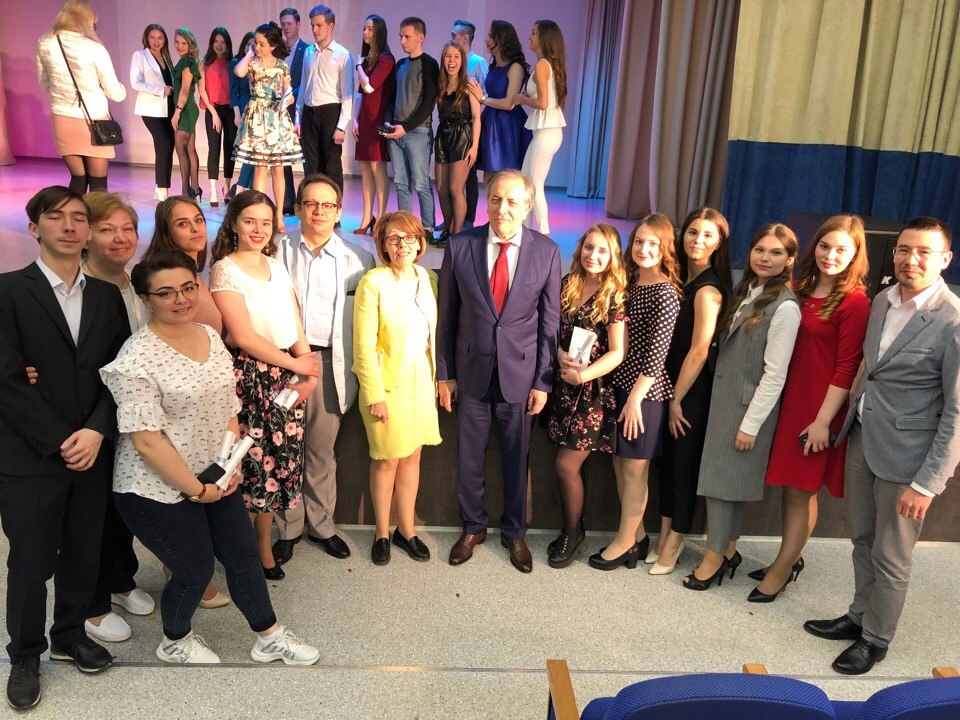 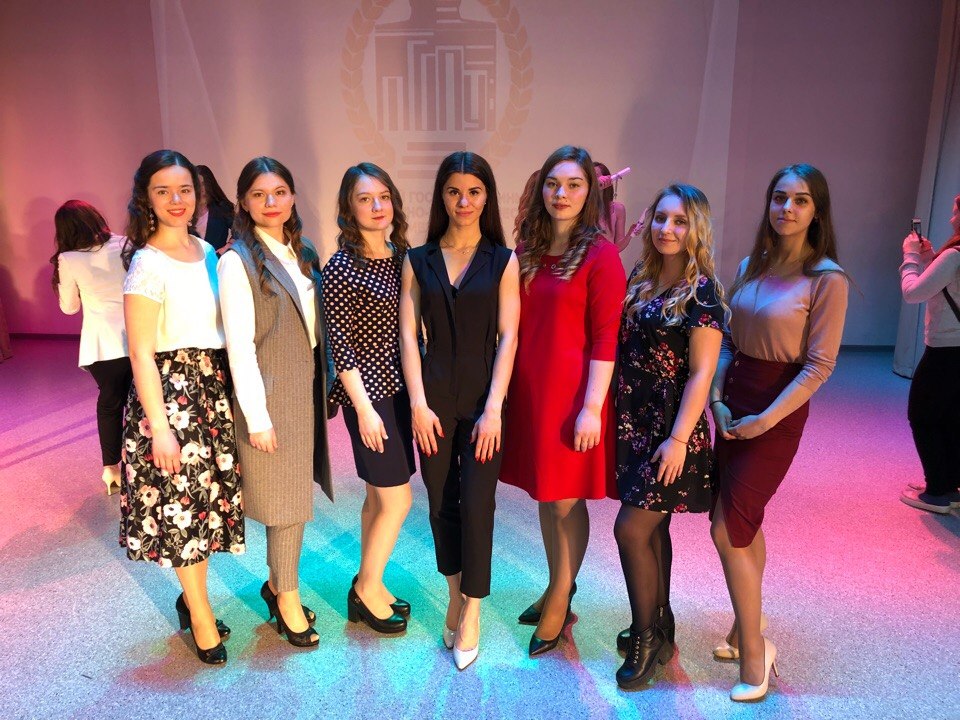 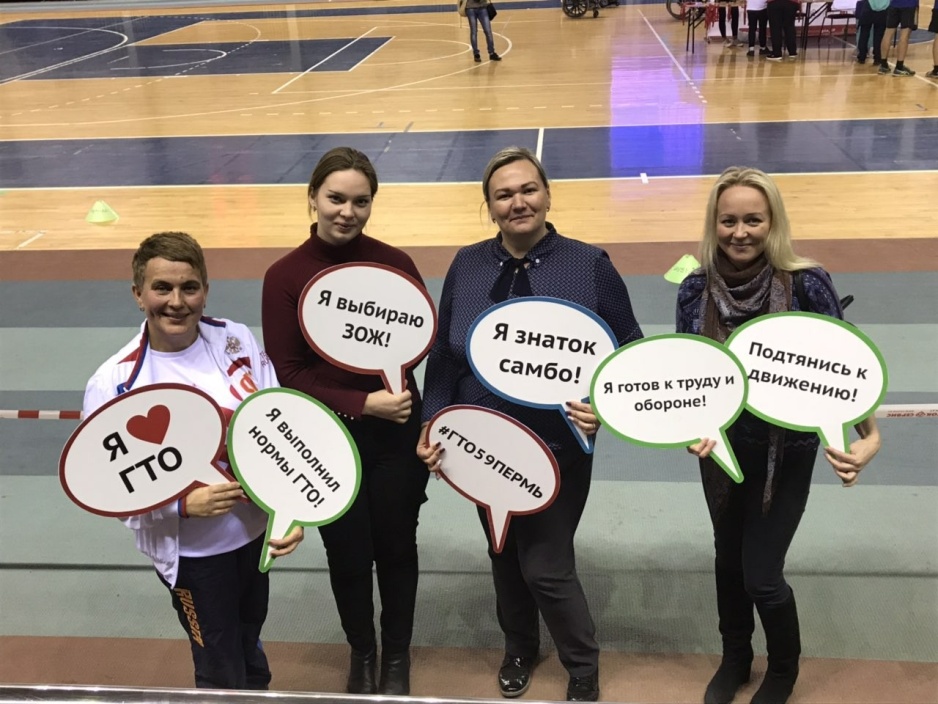 «…но больше всего – у своих учеников.»
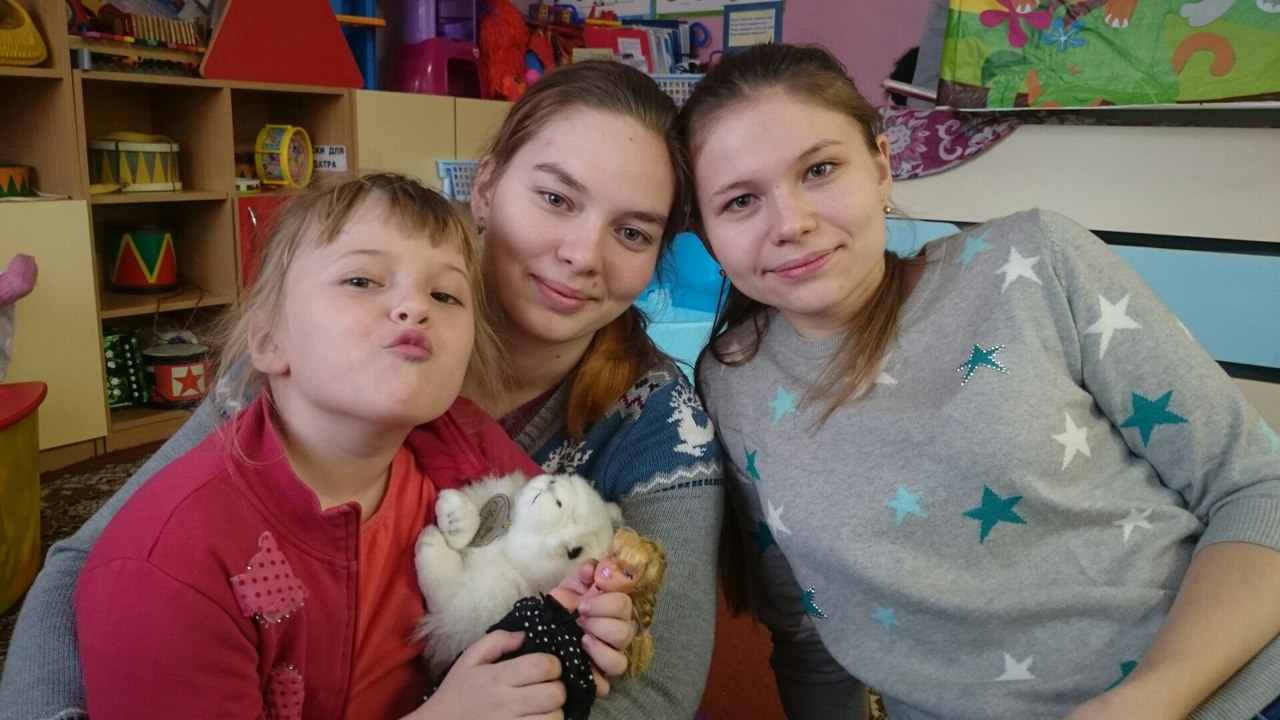 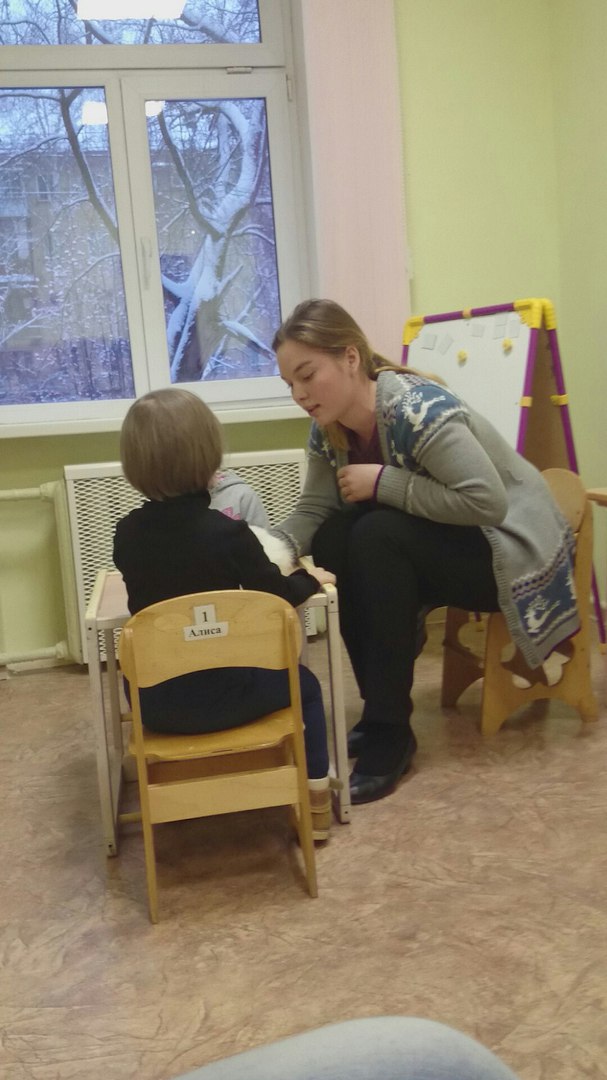 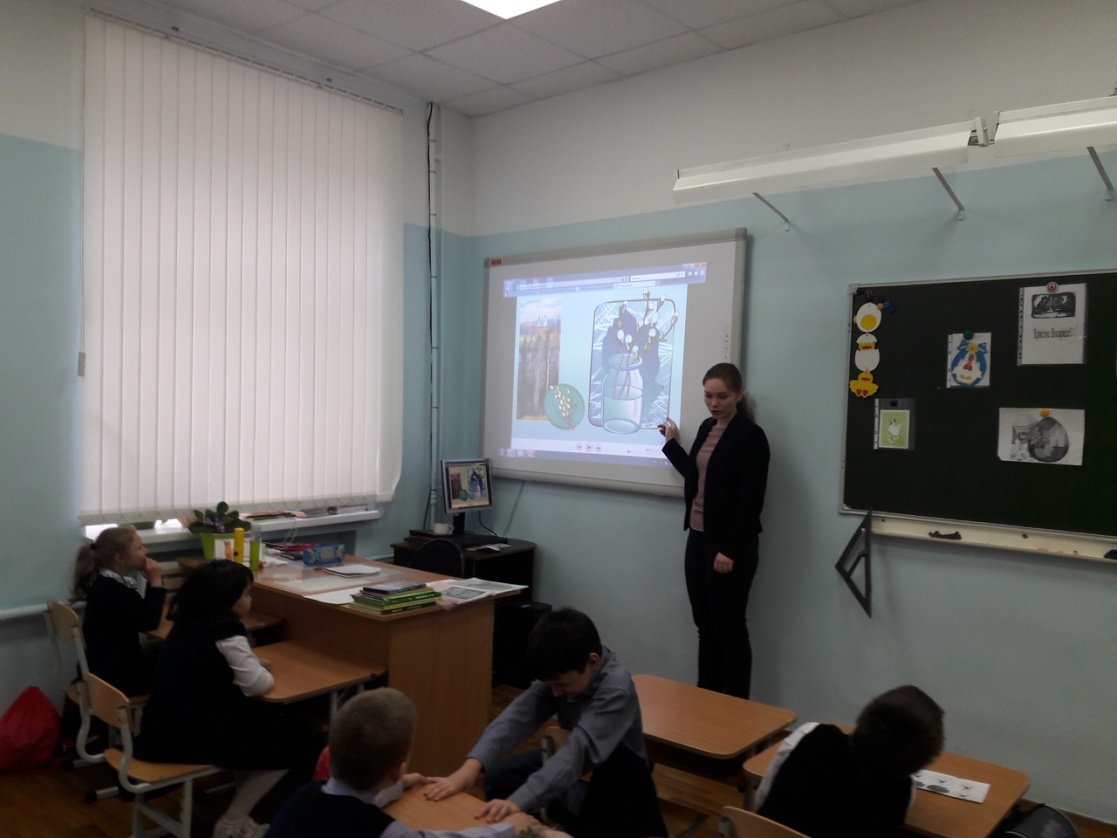